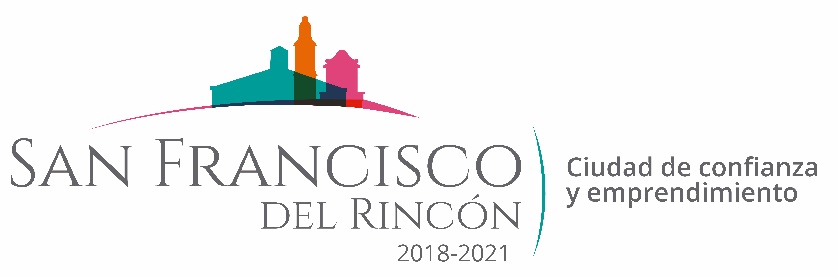 REPORTE MES DE NOVIEMBRE
MAQUINARIA
REVESTIMIENTO CON CASCAJO EN BARRIO DE GUADALUPE DEL MEZQUITILLO
FECHA TERMINO
CANTIDAD
UNIDAD
CONCEPTO
FECHA INICIO
M2
21/11/2019
26/11/2019
CALLE PRIVADA MEXICO
1,310
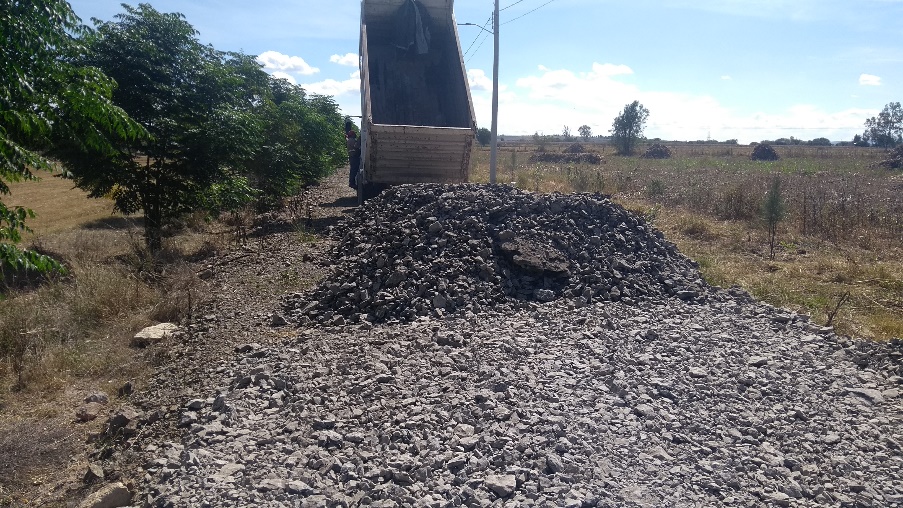 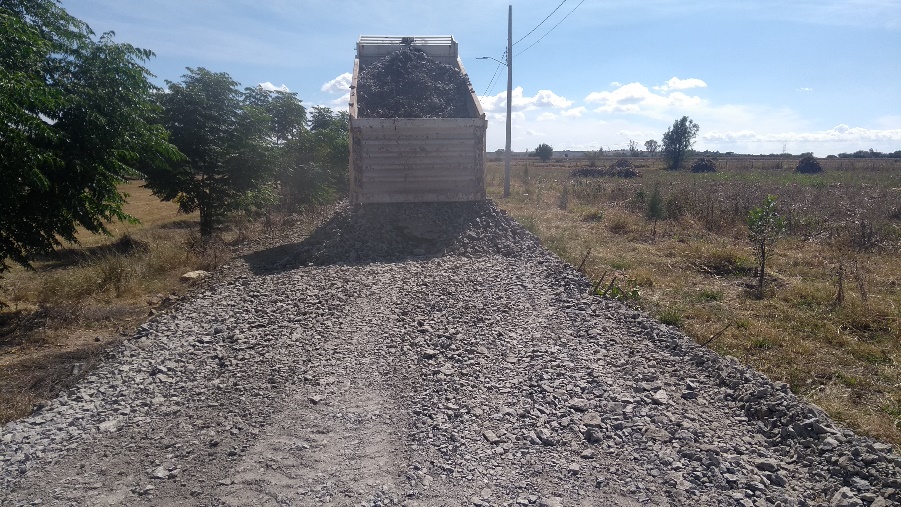 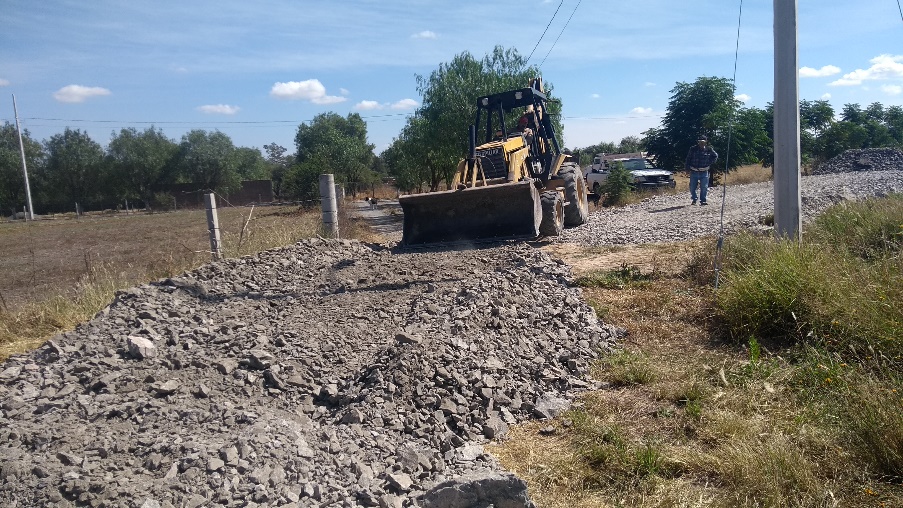 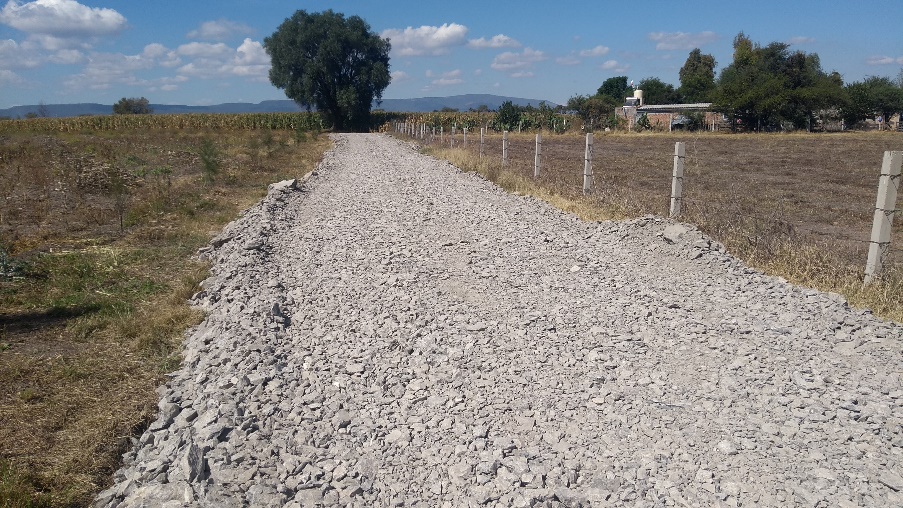